Testing Metrics for Password Creation Policies  by Attacking Large Sets of Revealed Passwords
Matt Weir, Sudhir Aggarwal,
Michael Collins, Henry Stern
Presented by Erik Archambault
Background
NIST SP800-63, from 2006, presents entropy-based password strength metric
Based on Shannon’s information entropy from 1948
Goal: test NIST metric’s accuracy and conventional password policies with cracking attacks against real passwords
Data sets: RockYou.com (primary, ~32 million passwords)
Also FaithWriters.com, Singles.org, Neopets.com (assumed), PhpBB.com
Related Work
Torpig takeover-largest previous study on real password security
No other major results on actual security of password creation policies, e.g. the effect of password length
Also theoretical work trying to establish guessing entropy based on Shannon’s information entropy
NIST Metric Rules
4 bits for first character
2 bits for 2nd-8th characters
1.5 bits for chars 9th-20th characters
1 bit for each additional character
6 extra bits for upper case and/or non-alphabetic characters
Up to 6 extra bits for blacklist check
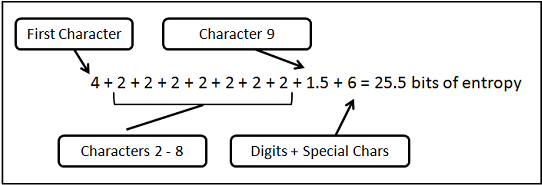 NIST Metric
NIST Metric
Methodology
Split RockYou data set randomly into 32 even lists, 1 million passwords each
1st five lists are test set, last five are training set
RockYou set from multiple sites, no one policy affects whole set-more general
Observation: in first three lists, ~85% of passwords show 14-21.5 bits of entropy
Methodology
Use John the Ripper to simulate offline cracking attacks (also use short runs to compare to NIST thresholds)
Guessing rule set is simpler, slower than default
Used general base dictionary at first, later an optimized dictionary based on training data set
Assumed in all cases that attacker is aware of password creation policy
E.g. digits required, blacklist in effect
Initial Results
First test: one billion guesses, passwords grouped by length (7+, 8+, 9+, and 10+characters)
Increased length correlated with increased strength/lower cracking success
But…
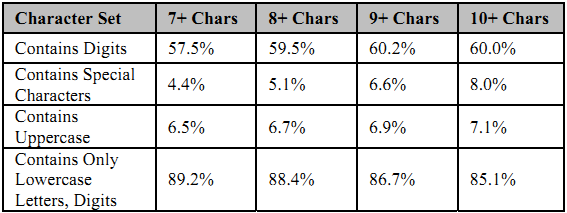 Requiring digits
Second test: same as before, but digits required
Attack less successful against shorter passwords, oddly more successful against longer passwords
As longer passwords more likely contain digits, could have eliminated wasted guesses
Also, significantly decreased effectiveness on first 100 million guesses
Usage of digits not uniform, ‘1’ is by far the most common, in ~11% of cases
~85% of passwords with digits have them at the end or are entirely digits
Shorter Tests
Shorter attack: 50 thousand guesses (feasible for an online attack), with the same dictionary
Resulted in little difference based on password length
Short attack with optimized dictionary based on training set, performance similar to first test
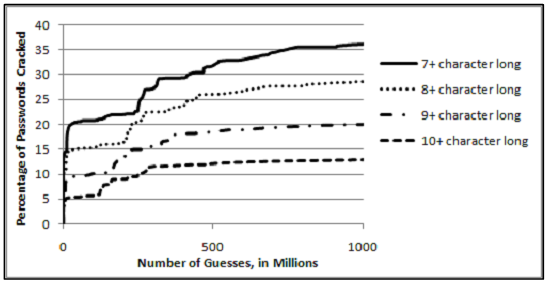 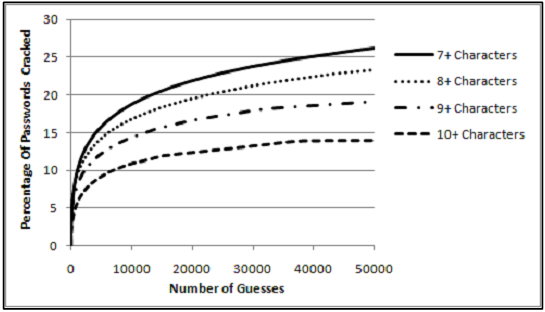 Shorter Tests
Very short attack (2000 guesses) with optimized dictionary
Still much more successful than NIST thresholds would allow or NIST metric predicts
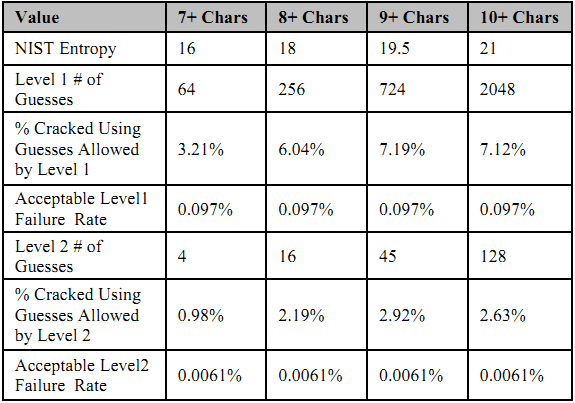 Results
Results imply blacklists are necessary
NIST paper says blacklists necessary for the entropy metric, but what about the last rule that adds entropy for blacklisting
NIST cracking speed prediction is unrealistic
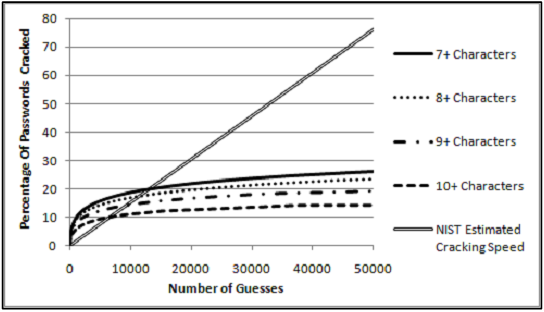 Effects of Blacklisting
Further attack tests show blacklisting to be very effective
However, attacks are still more successful than allowed by NIST’s Level 1 or 2 standards
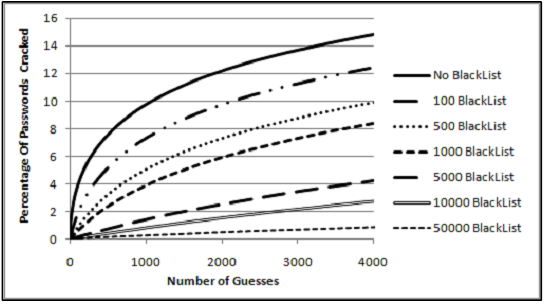 Upper Case/Special Characters
Requiring upper case or special characters decreases attack success, causes a plateau in cracking rate
Most passwords (nearly 90% of length 7) with uppercase characters follow one of two patterns
Special characters used in more varied ways
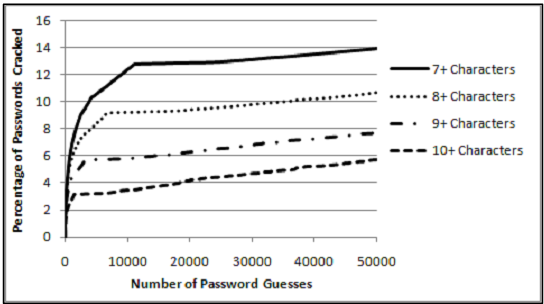 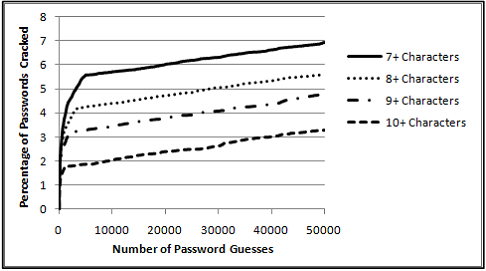 Validity of RockYou Training
Other data sets were attacked using training from RockYou set
Attacks were generally more effective against other password sets, even though trained on RockYou
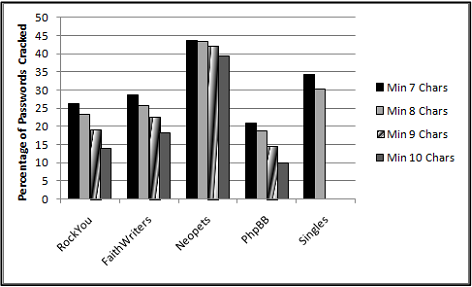 Validity of RockYou Training
Dictionary derived from RockYou training set was the most effective against FaithWriters passwords
Note Singles.org believed to have similar demographic to FaithWriters
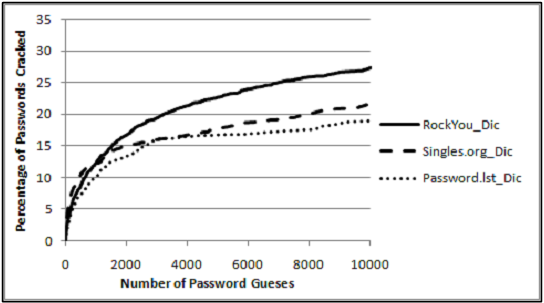 Policy Suggestions
Explicit policies: clear, explicit constraints
Strong explicit policy can frustrate attacks
However, passwords can still be vulnerable based on poor user choices
External policies: user-selected base password is strengthened by system
Users tend to choose/reuse simpler base passwords
Users may also write down passwords to remember them
Policy Suggestions
Implicit policies: reject passwords that are too easy to guess
Rejection can be combined with other policies, e.g. an explicit policy
Assuming basis for rejection (e.g. blacklist) is accurate, reduces average guessability of passwords
Feedback can be used by attacker to improve attacks